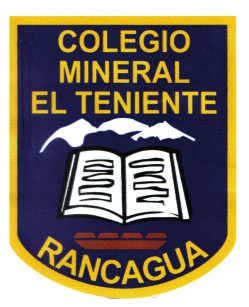 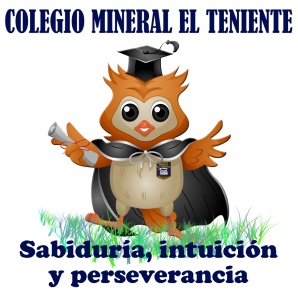 APOYO GUÍA N° 5
OBJETIVO: Componer y descomponer números hasta el 1.000
Colegio Mineral El Teniente
Tercer año Básico
Observa:
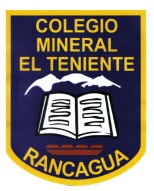 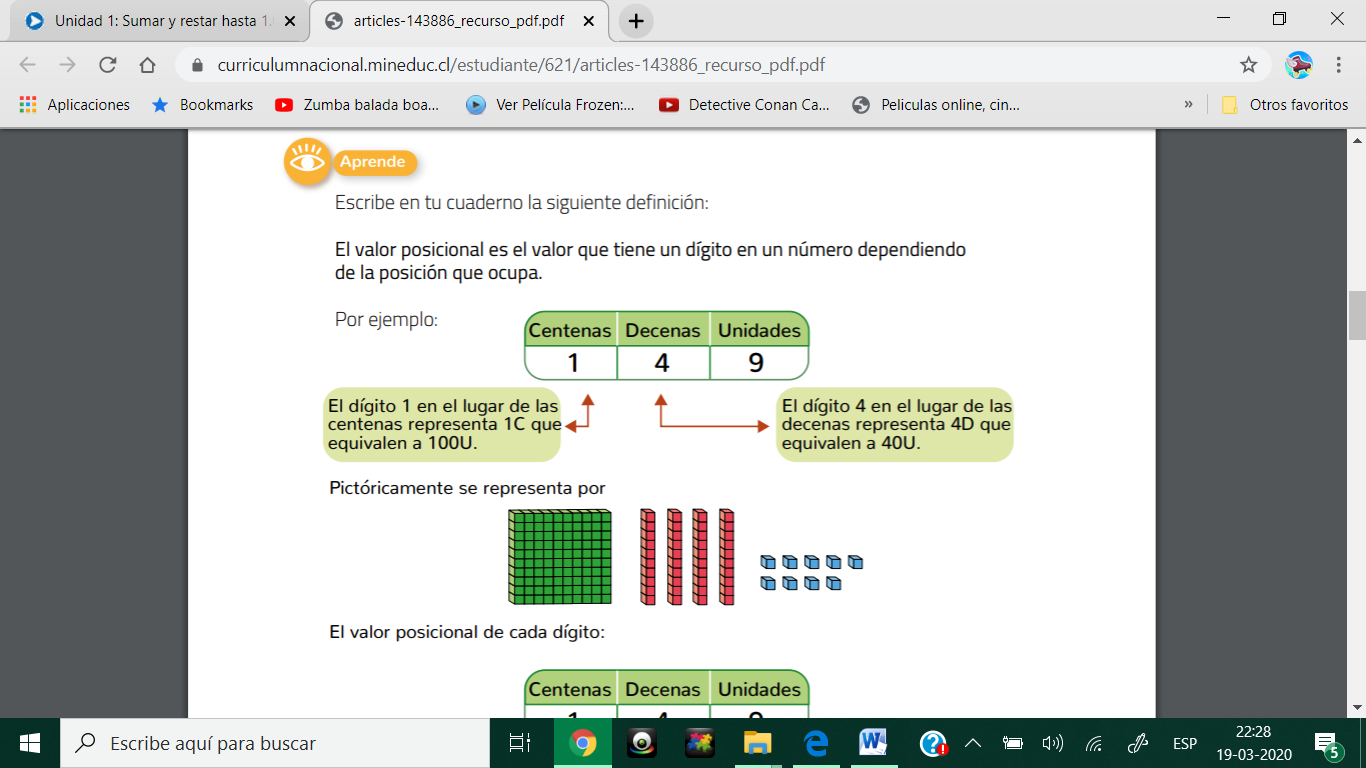 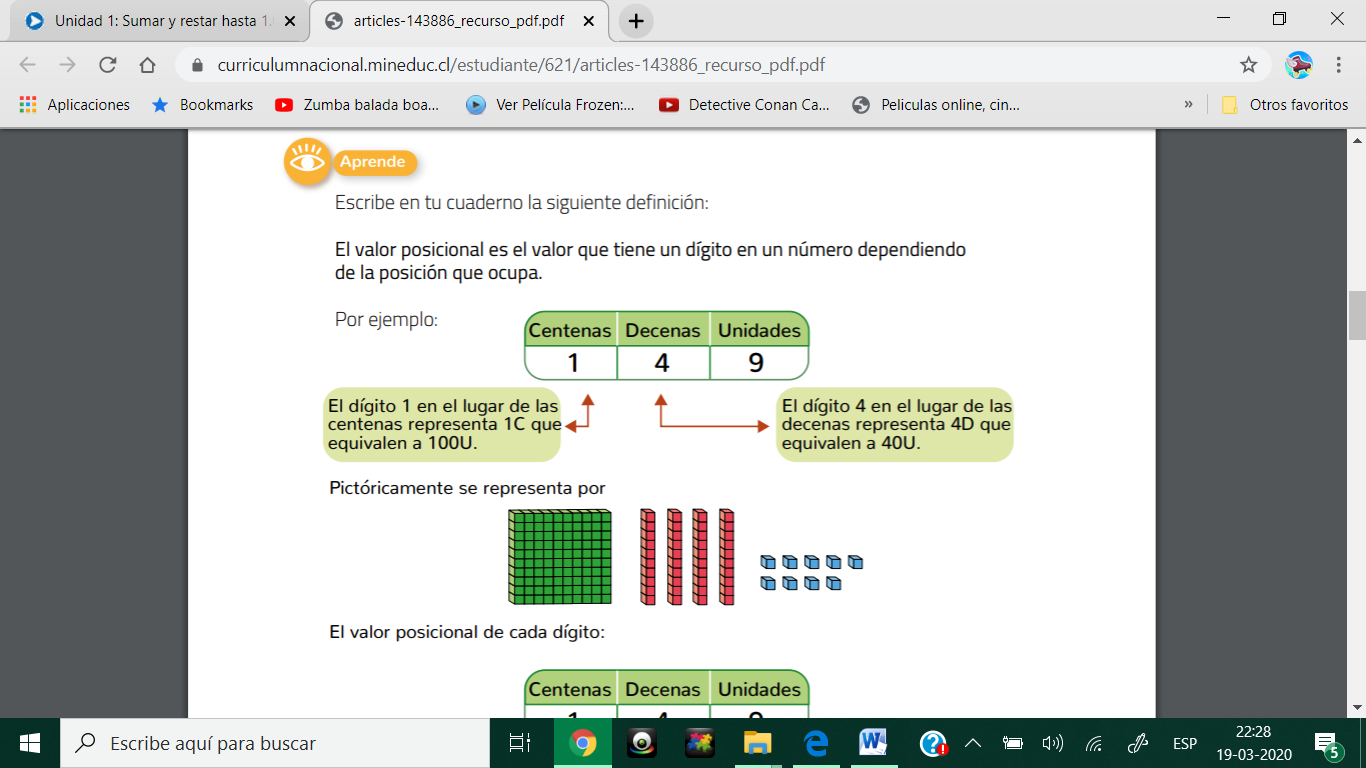 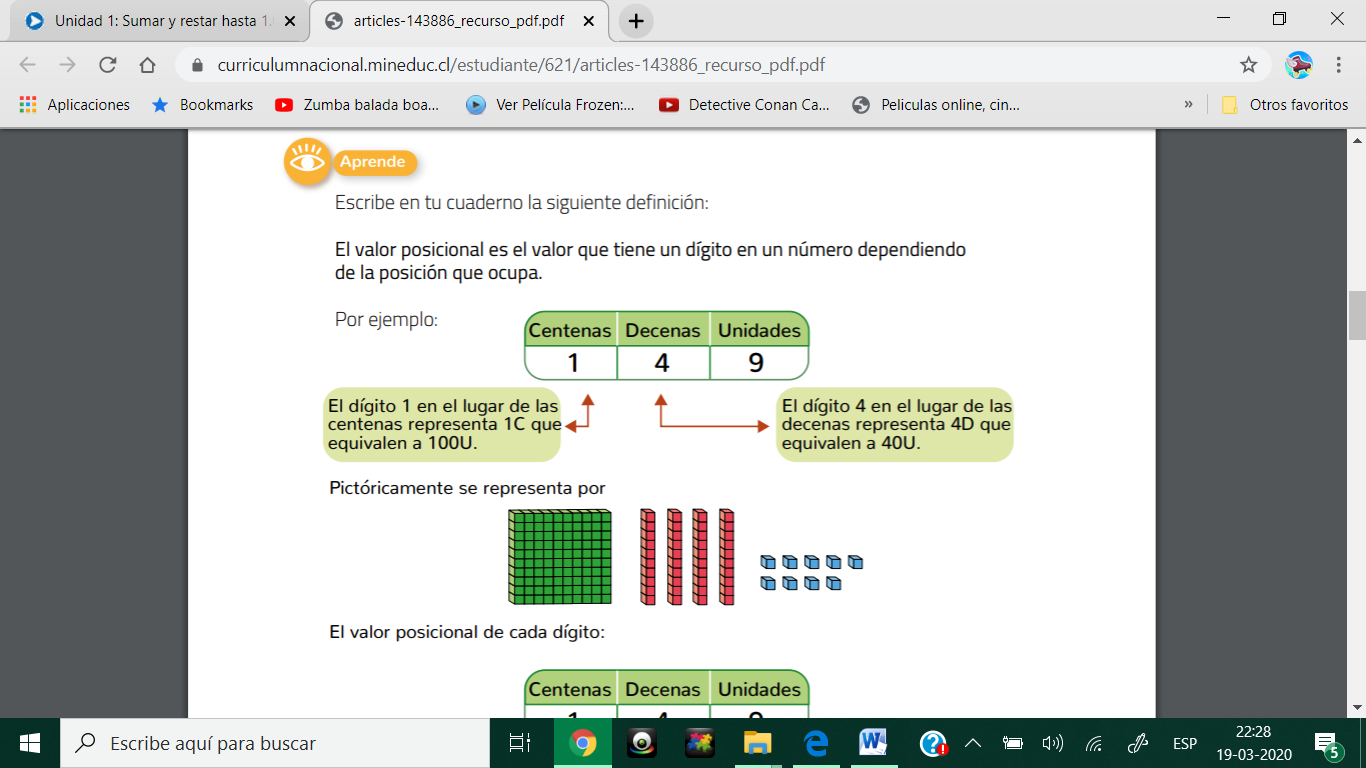 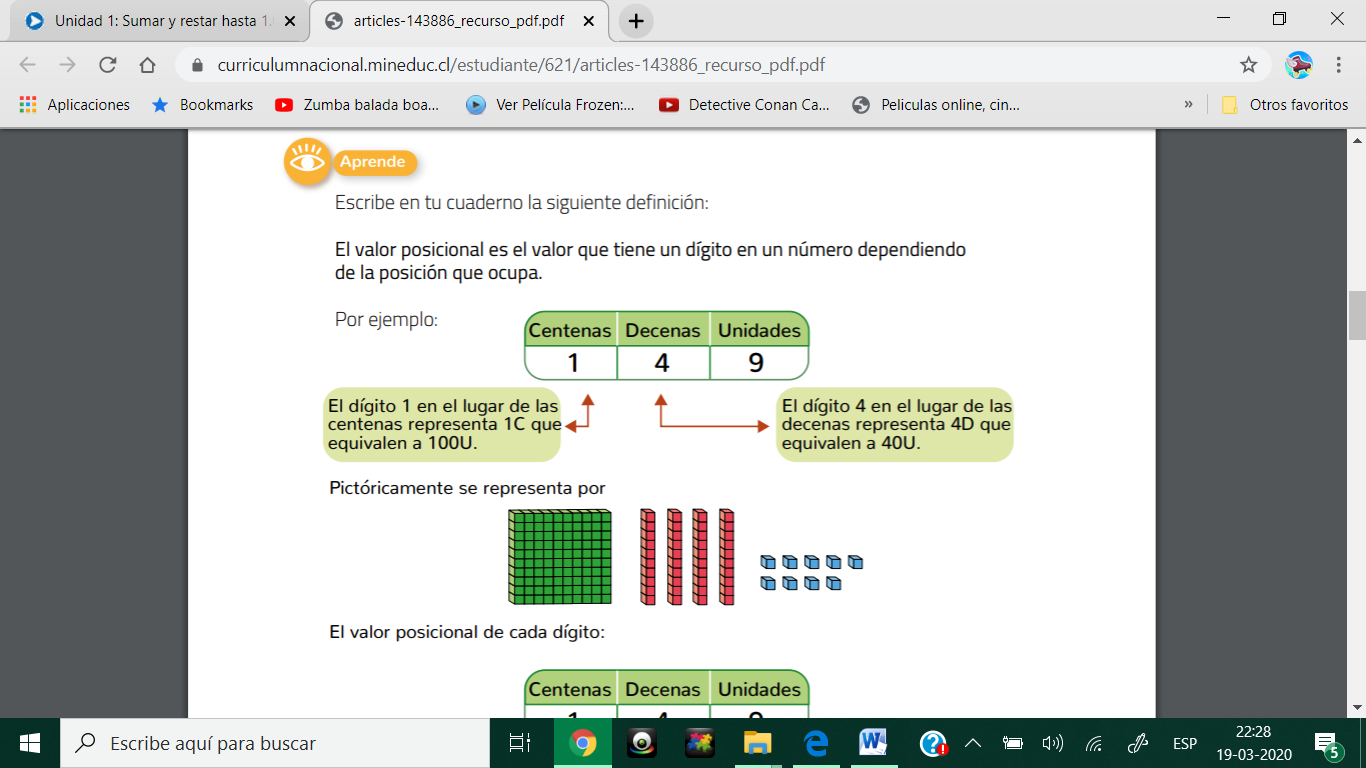 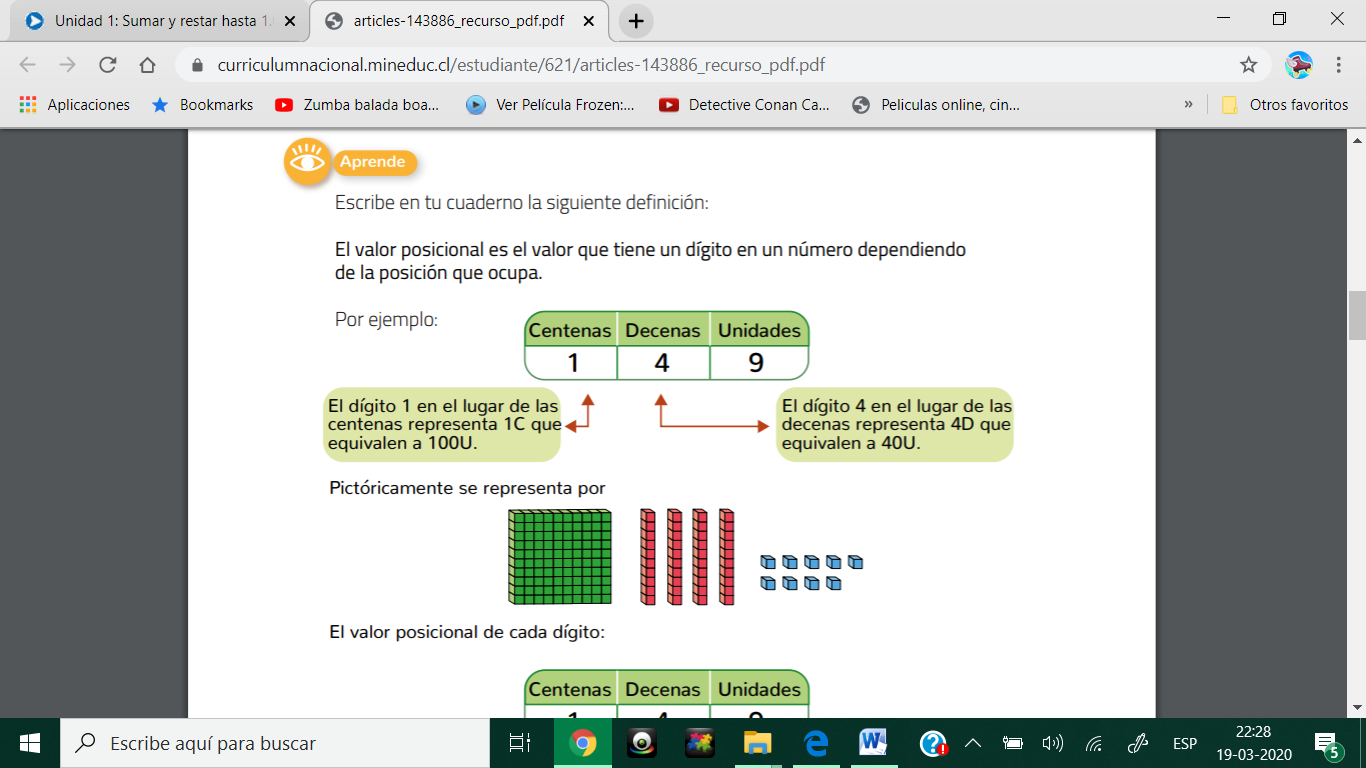 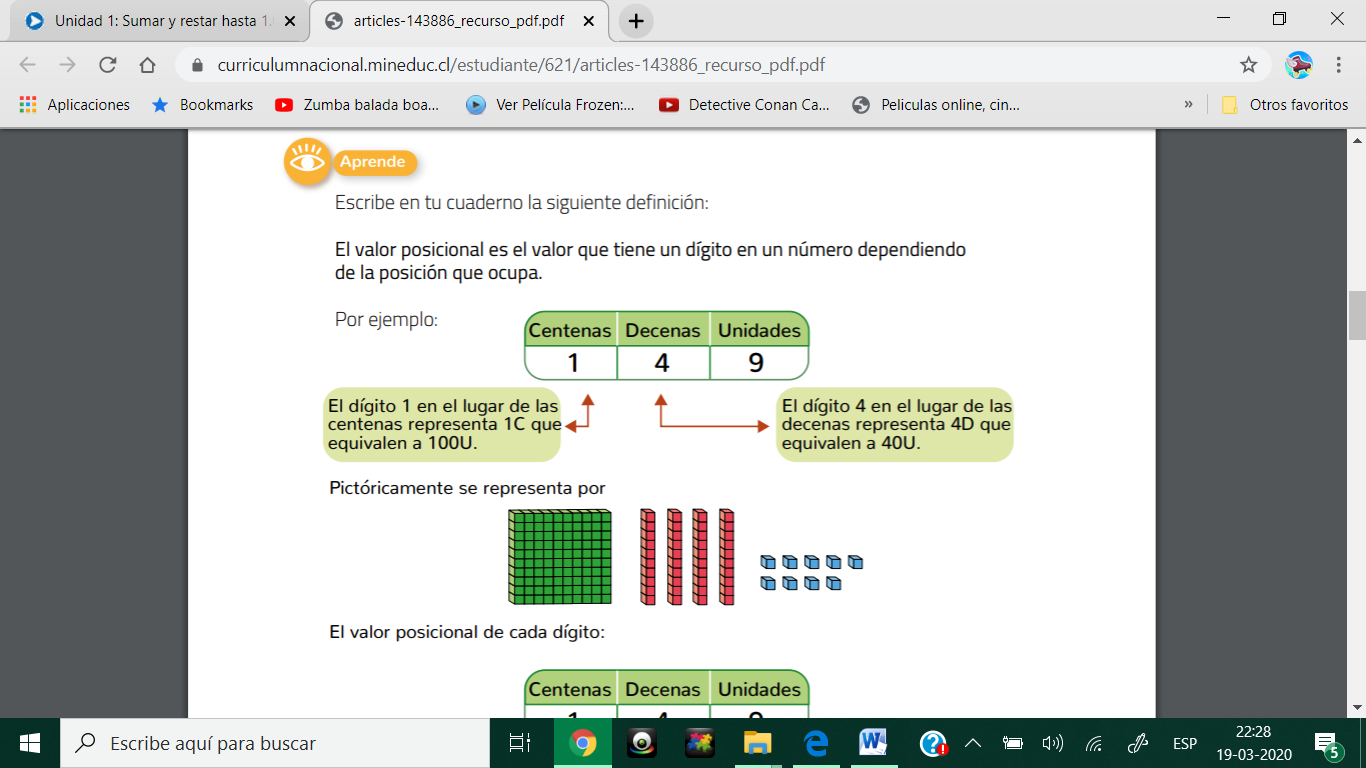 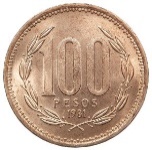 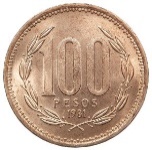 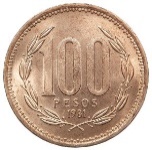 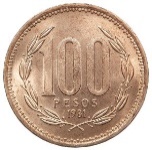 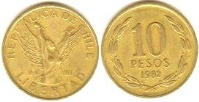 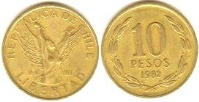 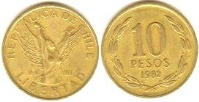 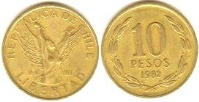 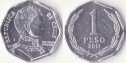 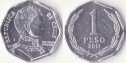 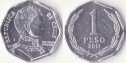 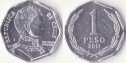 Al escribir el número 444 está compuesto solamente de 4, pero no se leen todos iguales.  
Observa las monedas, en cada tipo de ellas hay 4. ¿Tiene cada grupo el mismo valor?
Componer y descomponer
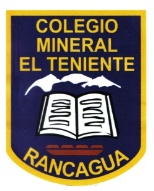 Se puede componer y descomponer un número  de forma aditiva (sumando los valores), considerando su posición  o el valor posicional.
Considera el dígito destacado de cada número y observa cuál es el nombre de su posición y el valor que tiene.
¿Cuál fue tu respuesta?
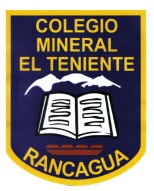 Marca la alternativa de la respuesta que consideres correcta.